Datadrevet anskaffelsesfunksjon i TolletatenAvdelingsdirektør anskaffelser – Jostein Engen
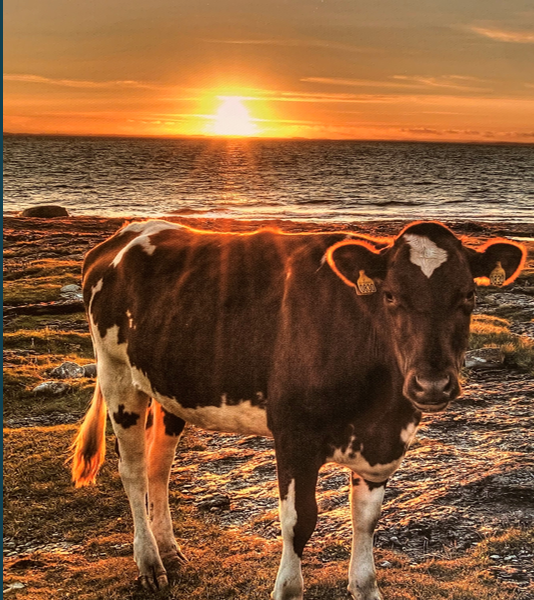 Det startet med en ku...
Etter slaget ved Hafrsfjord i 872 - stor utvandring fra Norge til Island
Kong Harald Hårfagre innførte utvandringsavgift for frie menn - landøre
Dette var den første nasjonale toll i Norge
Landøre var på 5 øre, tilsvarende 125 gram sølv. Tilsvarte verdien av en ku.
Rundt år 925 opphørte utvandringen. Landøre ble erstattet av en havne- og varetoll for alle som kom til Norge.
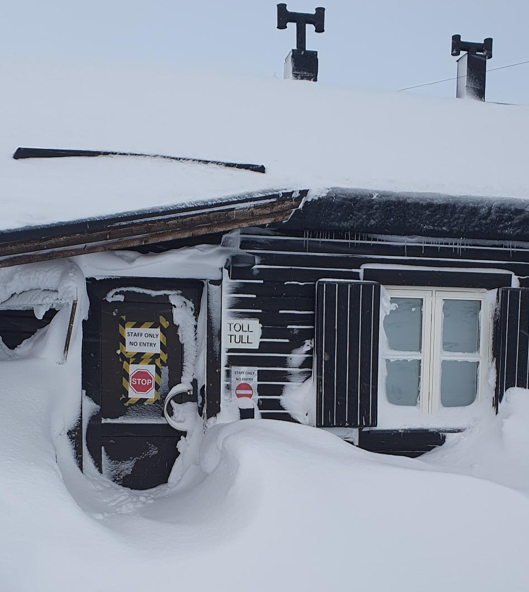 Hovedtall
1391 årsverk 
635 ansatte i turnus
38 oppmøtesteder
58 kontrollfasiliteter
Budsjett 2022
Drift (post 01): 1 622 mnok
Utvikling (post 45): 167 mnok
Store volumer og krevende geografi
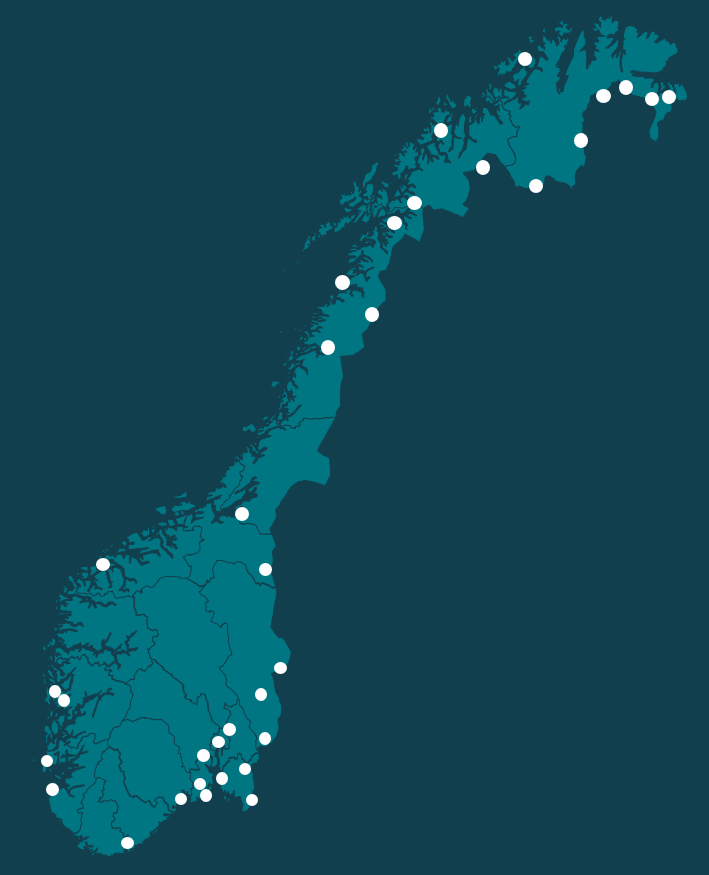 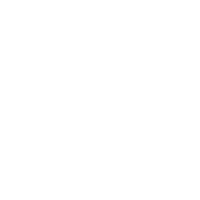 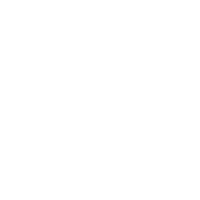 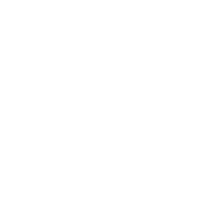 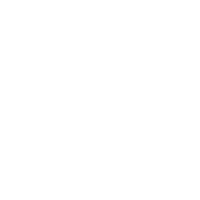 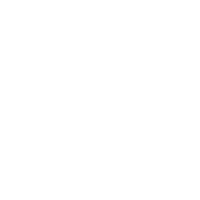 39 millioner
personer
9,8 millioner
personbiler
1,3 millioner
trailere
276 000
containere
48 millioner
pakker og brev
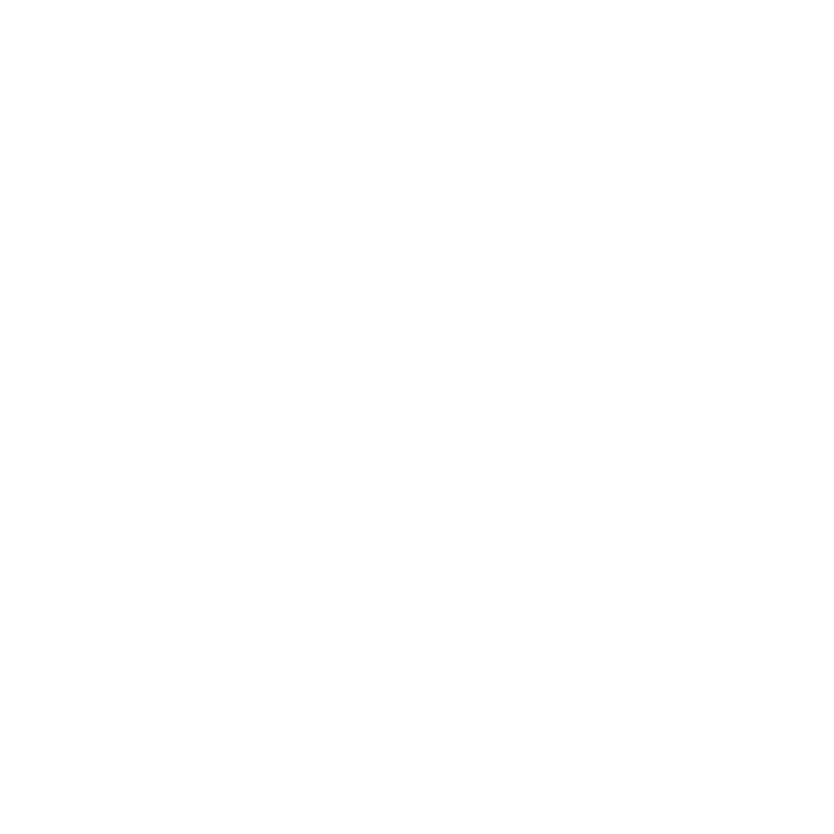 2 200 milliarder
verdi import/eksport
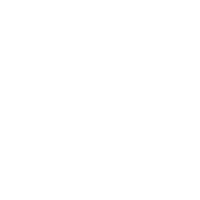 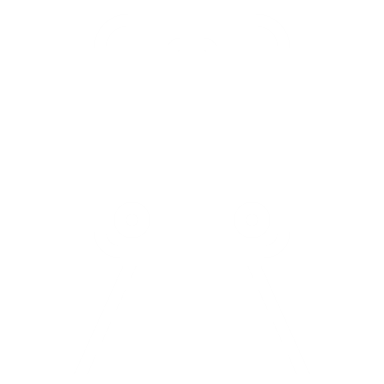 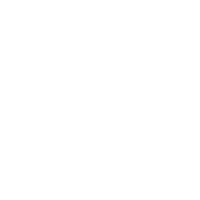 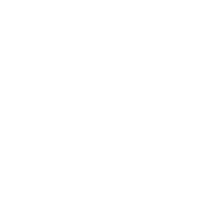 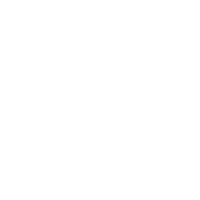 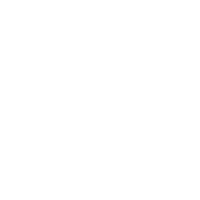 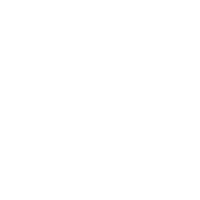 4
jernbaneoverganger
623
ISPS-havner
2 564 km
landegrense
102 927 km
kystlinje
46
flyplasser
78
landveisoverganger
52
ekspedisjonssteder
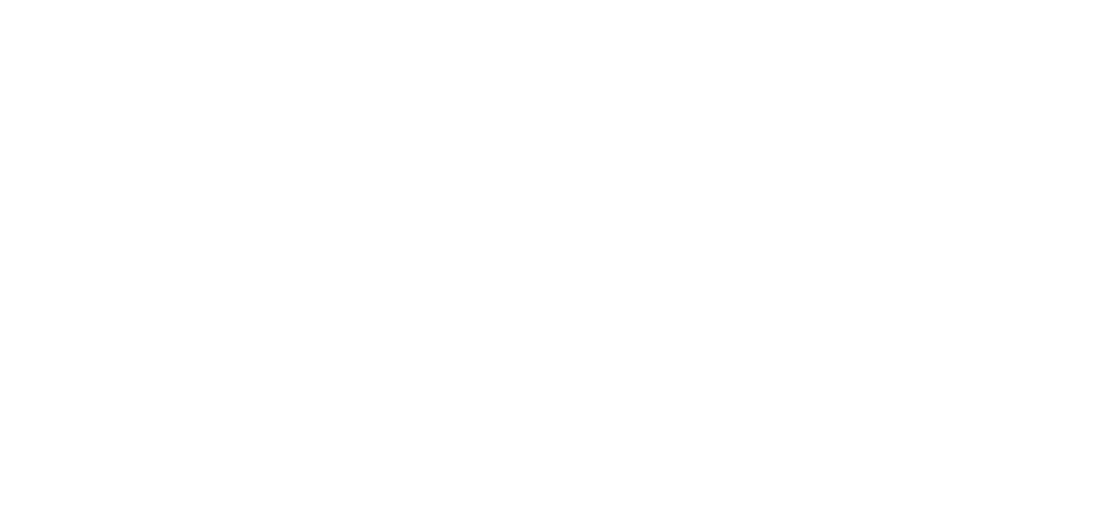 8
fergeterminaler
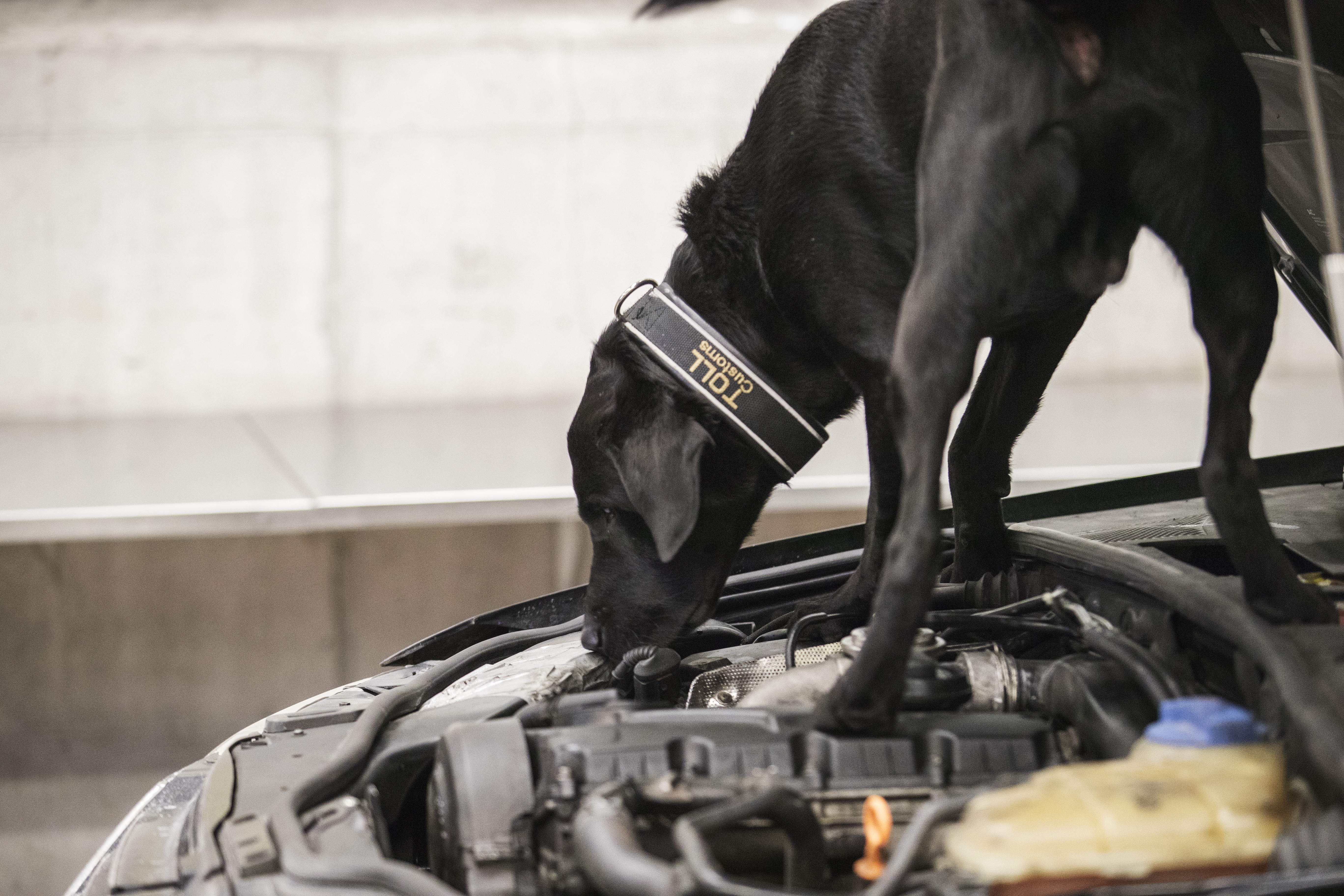 Nøkkeltall anskaffelser
Om lag 520 mill. pr år
Ca. 30 % av totalt budsjett
1600 unike leverandører 
20 000 fakturaer (85% EHF)
1600 elektroniske ordre
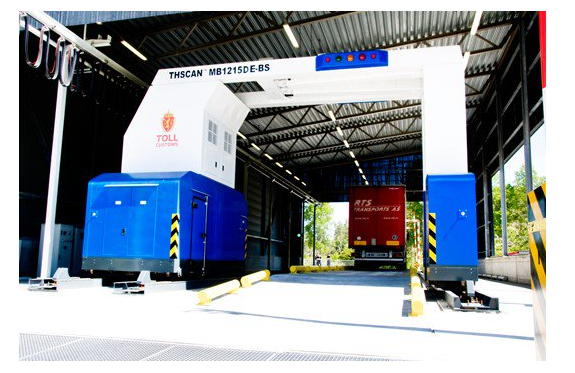 Styringspyramide anskaffelser:
Dynamisk styrende dokumenter
Statisk styrende dokumenter
Anskaffelses- strategi
Direktiv for anskaffelser
Retningslinjer for anskaffelser
Kategori- strategier
Konkurranse- strategier
Rutinebeskrivelser
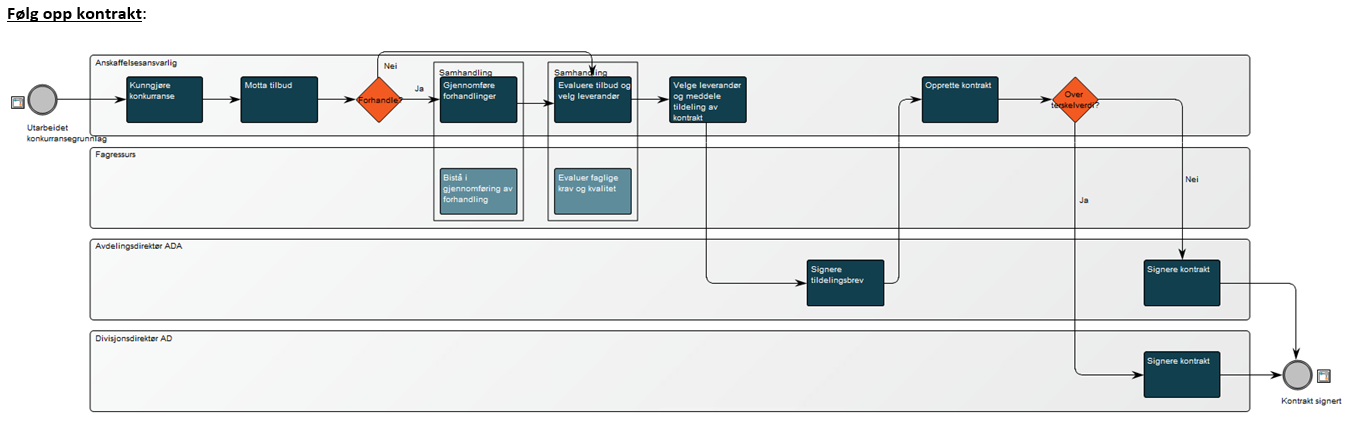 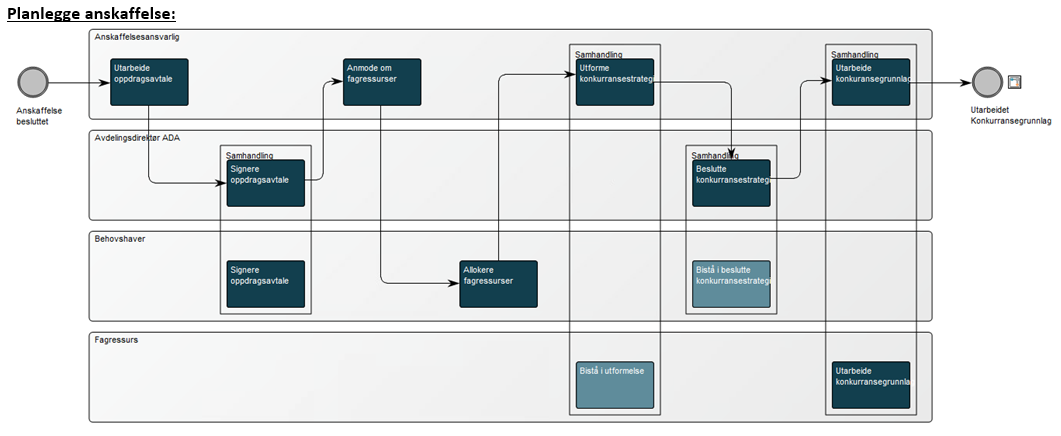 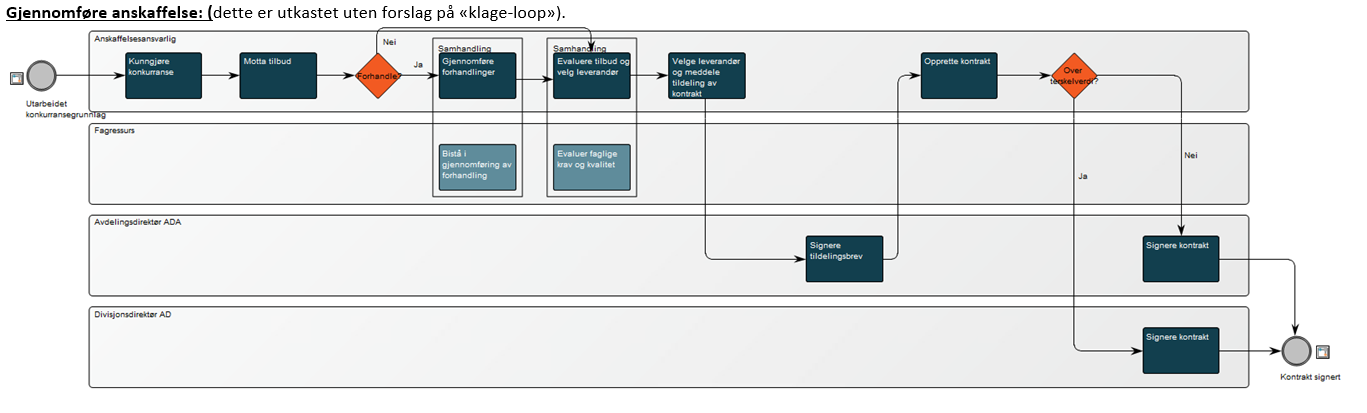 Prosesser:
Styringspyramide anskaffelser:
Dynamisk styrende dokumenter – avhenger av gode data
Statisk styrende dokumenter
Anskaffelses- strategi
Direktiv for anskaffelser
Retningslinjer for anskaffelser
Kategori- strategier
Konkurranse- strategier
Rutinebeskrivelser
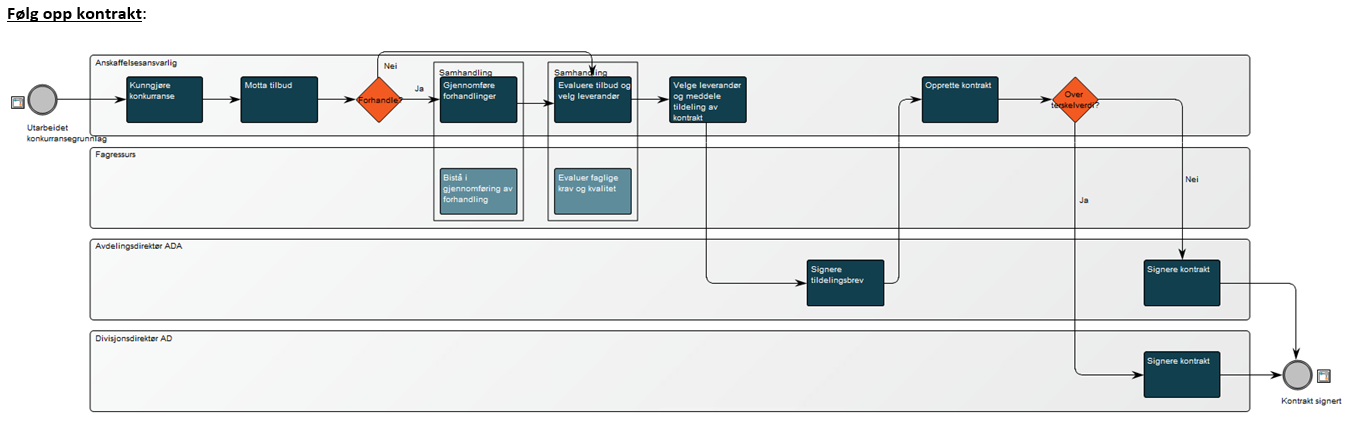 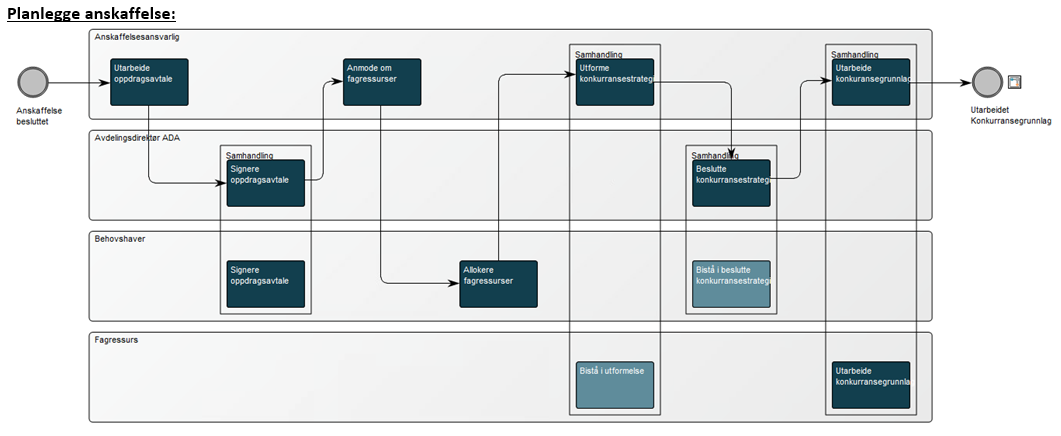 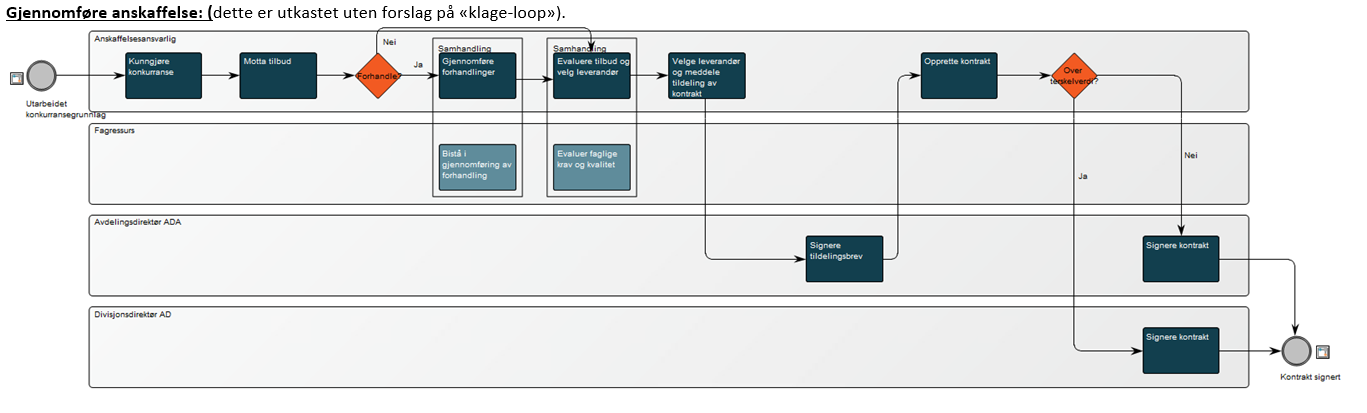 Prosesser:
Sikre at behovene til Tolletaten til enhver tid er godt kjent basert på faktabasert kunnskapsgrunnlag, analyser og god dialog med fagmiljøene 
Sikre at Tolletaten er godt kjent med leverandørmarkedene og teknologiutvikling gjennom god markedskunnskap og dialog med samarbeidspartnere  
Sikre at Tolletaten prioriterer og benytter avtaleporteføljen på en formålstjenlig måte for å understøtte virksomhetsmålene og realisere gevinster
Sikre effektiv og profesjonell gjennomføring av anskaffelser
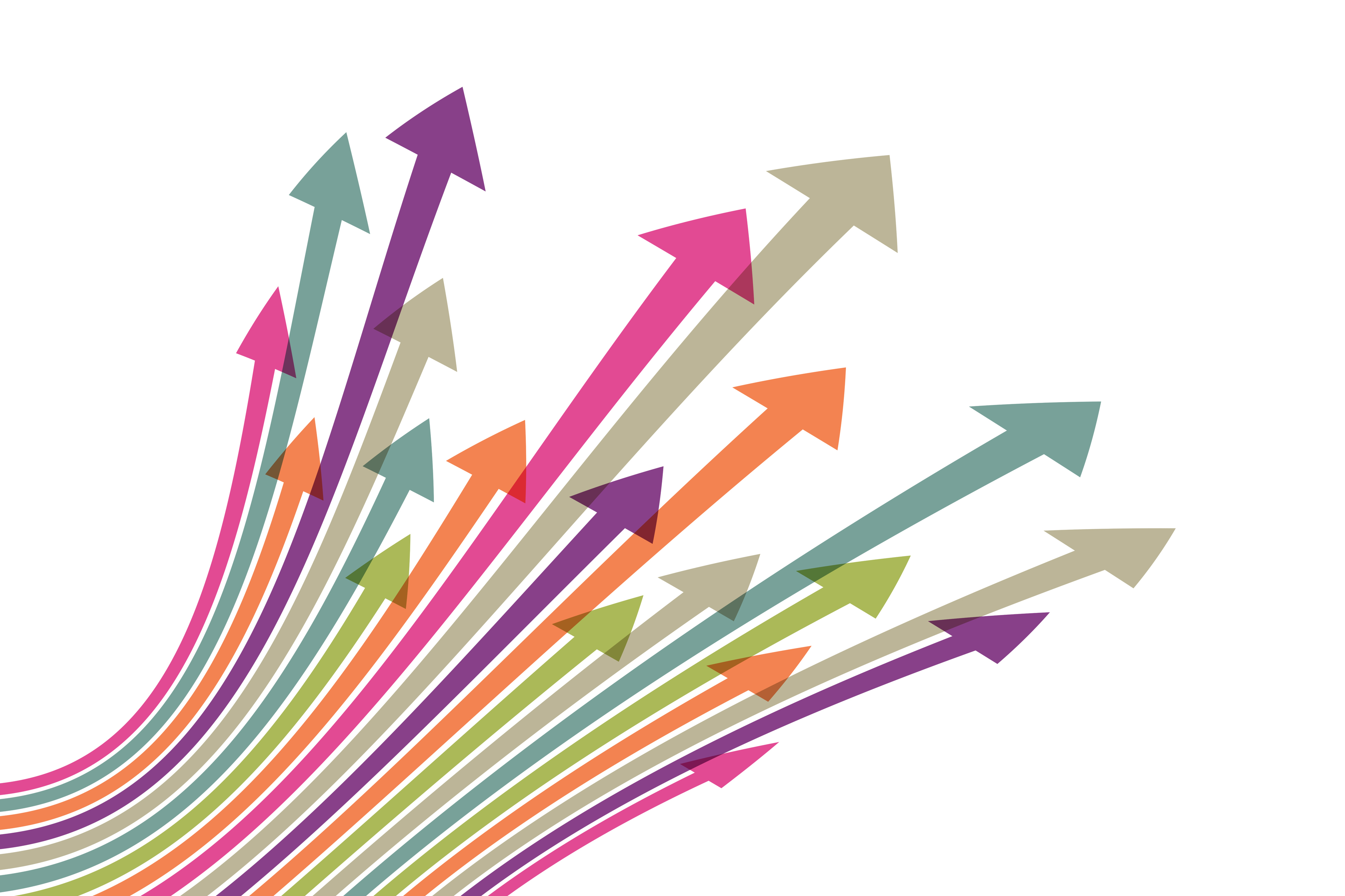 Datadrevet anskaffelsesfunksjon
Vi har behov for å ha tilgang til faktabaserte beslutningsgrunnlag for å:
Analysere nåsituasjonen 
Forbruksanalyser
Kategorianalyser
Kontraktsoppfølging
Internkontroll
Måle effekter av tiltak - strategier
Levere styringsinformasjon til andre i Tolletaten
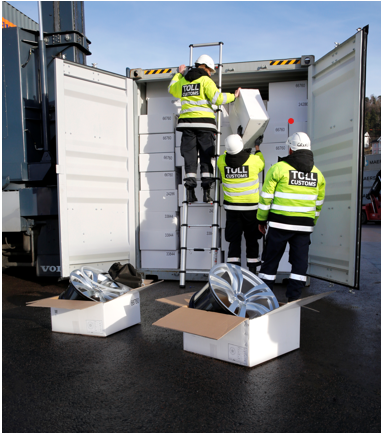 [Speaker Notes: Ada fagansvar både strategisk og operativt for anskaffelsesfunksjonen 

Ledestjernen – det Virksomhetsstrategien sier: Anskaffe og forvalte utstyr og lokaler som sikrer god behovsdekning gjennom standardiserte, kostnadseffektive, bærekraftige og tidsriktige løsninger]
Digitale verktøy og tilgang til data
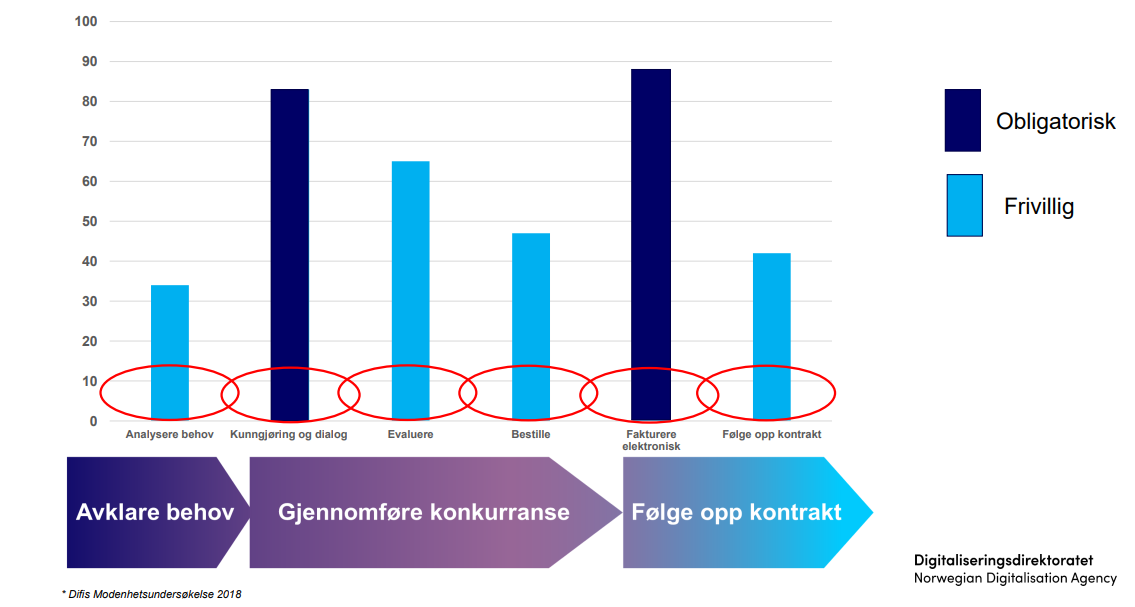 KGV – Mercell (EU-Supply)
KAV - Ignite
E-handel – Unit4
Analyseverktøy - Ignite
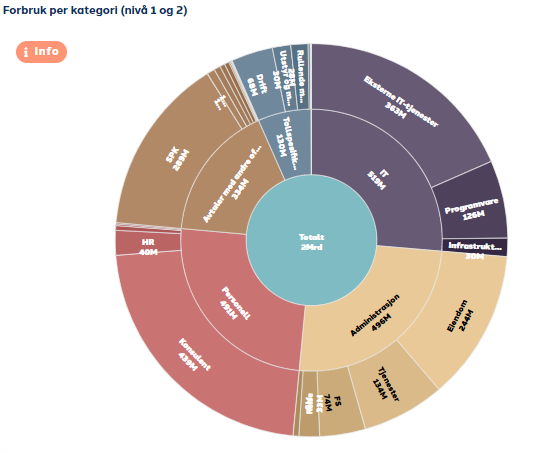 Hvilke kilder skulle vi hente data fra?
Regnskapssystem?
Økonomiinfo fra DFØ?
E-handel?
Fakturaanalyseverktøy?
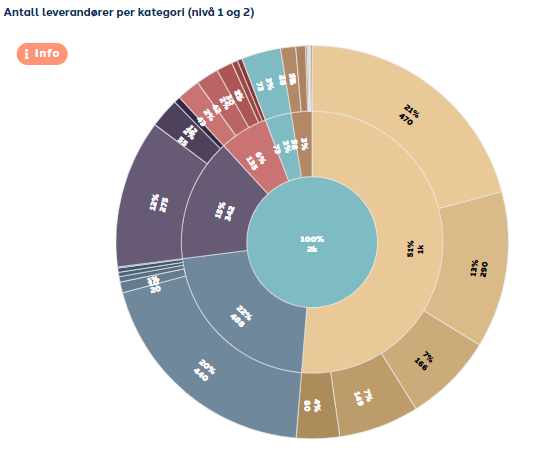 Anskaffelseskategorier i Tolletaten
Tverrgående team
Kategoristrategi
Gevinstrealisering
Måling/rapportering
Tverrgående team
Kategoristrategi
Gevinstrealisering
Måling/rapportering
Tverrgående team
Kategoristrategi
Gevinstrealisering
Måling/rapportering
Tverrgående team
Kategoristrategi
Gevinstrealisering
Måling/rapportering
Gevinstområder anskaffelser
Forbedring
Kategoristyring
Profesjonalisering av bestillingsfunksjonen
Gevinstsområder:
Sikre kontrakter som støtter teknologi- og fagutvikling i Tolletaten
Profesjonalisering av bestillingsfunksjonen
Koordinering av porteføljer
Gevinstrealisering i kategoriteam
Identifisere gevinstpotensial i kategoriteam
Koordinere behov og utnytte stordriftsfordeler
Utnytte mulighetsrom (benytte forhandlinger, nye prosedyrer etc.)
Strukturert kontraktsoppfølging
Riktigere behovsdekning
Digital gjennomføring, inkl. standardiserte prosesser og maler
Avtalelojalitet og sortimentsstyring
Kontraktsforvaltning
Gjennomføringsfasen
Forberedelsesfasen
Hvor er vi?
Vi har gjennomført:
Implementert Ignite innkjøpsanalyseverktøy
Overfører fakturadata hver andre uke fra DFØ til Ignite
Bygget kategoritre basert på Tolletatens kategorier
Piloterer kategoristyring basert på statistikker fra Ignite, regnskapsdata og Økonomiinfo
Bruker Ignite KAV
Vi har planer om:
Øke bruken av e-handel
Levere styringsinfo til månedsrapportene til Tolletaten
Levere data til Tolletatens BI-løsning for videre analyser